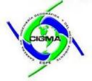 DEPARTAMENTO DE CIENCIAS DE LA TIERRA Y DE LA CONSTRUCCIÓN
CARRERA DE INGENIERÍA GEOGRÁFICA Y DEL MEDIO AMBIENTE
“Propuesta de un modelo de gestión para la documentación y difusión de la geoinformación de los bienes inmuebles pertenecientes al patrimonio cultural edificado de la ciudad de Ambato”
Autoras: Espinoza Cruz, Michelle Daniela
          Quinga Loya, María Gabriela
Director del proyecto
Ing. Pérez Salazar, Pablo MSc
Docente evaluador
Ing. Padilla, Oswaldo Ph. D.
Director de carrera
Ing. Robayo Nieto, Alexander MSc
Secretaria Académica
Ab. Benavides Guzmán, Michelle
FECHA ÚLTIMA REVISIÓN: 13/12/11
CÓDIGO: GDI.3.1.004
VERSIÓN: 1.0
CONTENIDO
INTRODUCCIÓN
FUNDAMENTO TEÓRICO
METODOLOGÍA
RESULTADOS
CONCLUSIONES Y RECOMENDACIONES
VERSIÓN: 1.0
INTRODUCCIÓN
Antecedentes
1972: Convención del Patrimonio Mundial, Cultural y Natural
Promover la identificación, protección y preservación
Sitios culturales con un valor universal excepcional
Herramientas geoespaciales
Recurso moderno y eficiente
VERSIÓN: 1.0
INTRODUCCIÓN
Planteamiento del problema
VERSIÓN: 1.0
INTRODUCCIÓN
Justificación e importancia
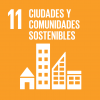 Proteger y salvaguardar el patrimonio cultural y natural del mundo
VERSIÓN: 1.0
[Speaker Notes: Contribuye,]
OBJETIVOS
Objetivo General
Objetivos Específicos
Proponer un modelo de gestión para la documentación y difusión de la geoinformación de los bienes inmuebles pertenecientes al patrimonio cultural edificado de la ciudad de Ambato mediante herramientas geoespaciales.
VERSIÓN: 1.0
INTRODUCCIÓN
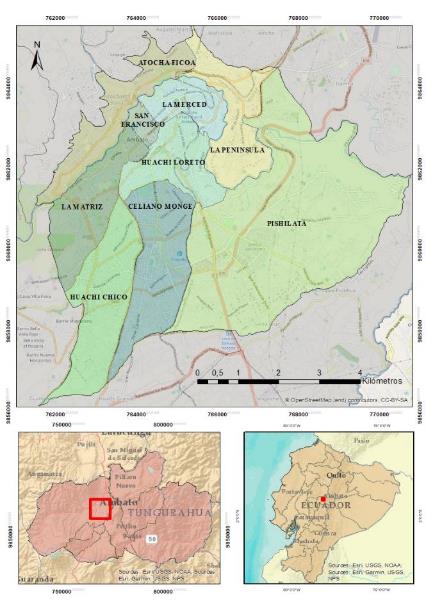 Descripción del área de estudio
La ciudad de Ambato consta de las siguientes parroquias urbanas:
Atocha Ficoa
Celiano Monje
Huachi Chico
Huachi Loreto
La Matriz
La Merced
La Península
Pishilata
San Francisco
VERSIÓN: 1.0
FUNDAMENTO TEÓRICO
Patrimonio Cultural
Conjunto de bienes que caracterizan la creatividad de un pueblo y que distinguen a las sociedades y grupos sociales unos de otros, dándoles su sentido de identidad, sean estos heredados o de producción reciente (UNESCO, 1972).
Patrimonio Cultural de Ambato
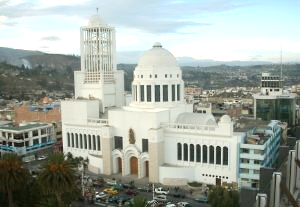 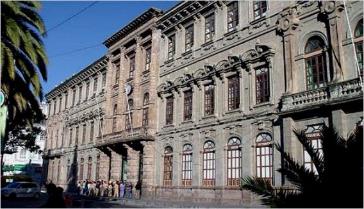 VERSIÓN: 1.0
FUNDAMENTO TEÓRICO
Documentación Patrimonial
Actividad que permite la recopilación, organización y gestión de la información de los bienes culturales que acreditan su existencia y características.
Proceso de Documentación
(Fernández & Arenillas, 2017)
VERSIÓN: 1.0
FUNDAMENTO TEÓRICO
Técnicas de Documentación Digital
Fotogrametría de Objeto Cercano
Escaneo Láser
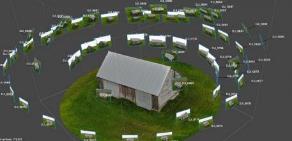 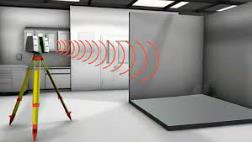 Nota. Tomado de Bitfab (2020).
Nota. Tomado de Sinluz (2013).
VERSIÓN: 1.0
FUNDAMENTO TEÓRICO
Difusión Geoinformación Patrimonial
Base de Datos Espacial
Infraestructura de Datos Espaciales
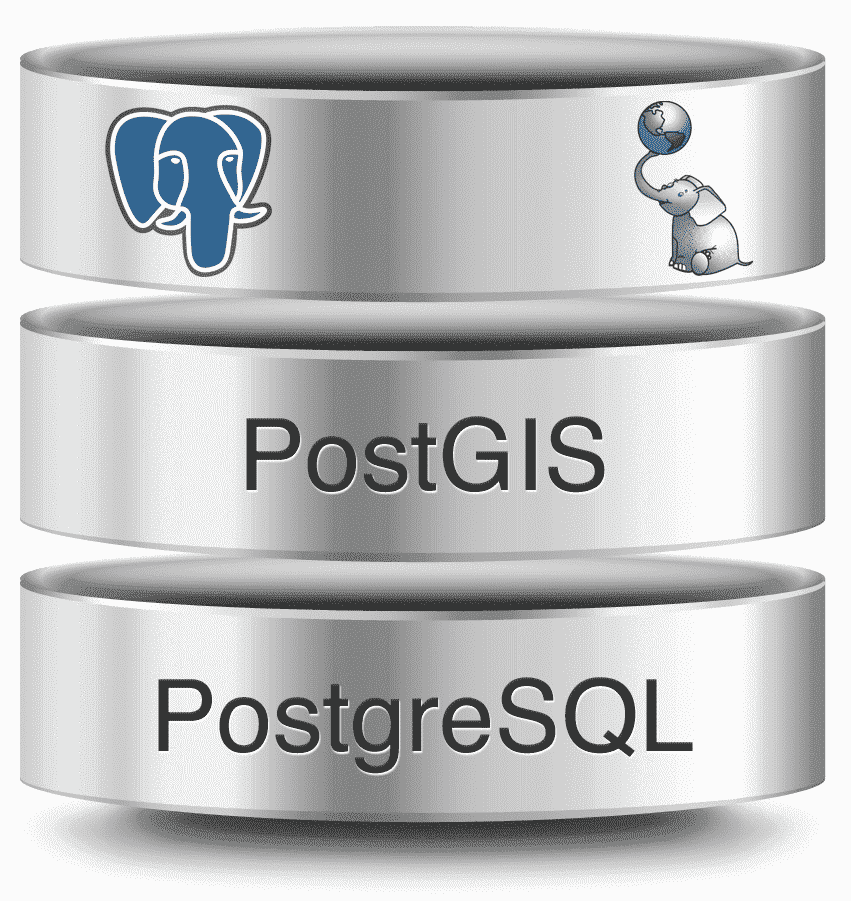 Nota. Tomado de Imasgal (2018) y Beynon (2018).
Nota. Tomado de IDEE (2021).
VERSIÓN: 1.0
FUNDAMENTO TEÓRICO
Tecnologías
Arquitectura Web Mapping
Base de Datos
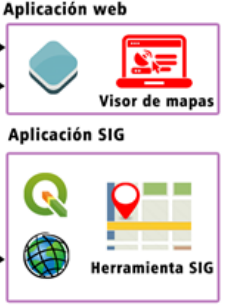 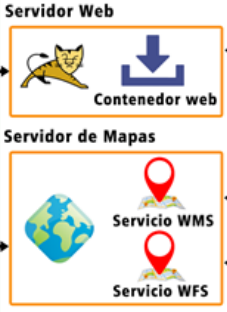 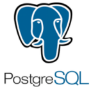 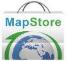 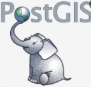 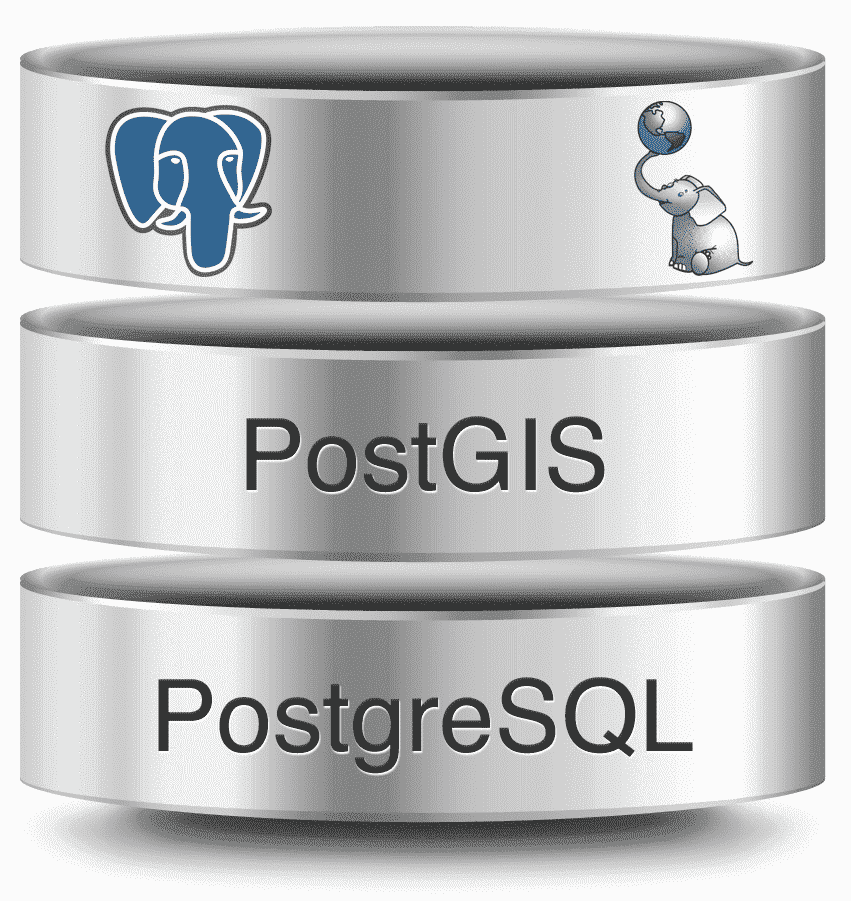 Geoserver
Capa de Negocios o Servicio
Capa de Aplicación
Capa de Datos
VERSIÓN: 1.0
METODOLOGÍA
Modelo de Gestión
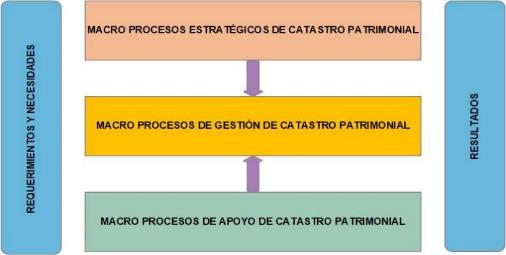 Esquema de Planificación
Macro Procesos de Catastro Patrimonial
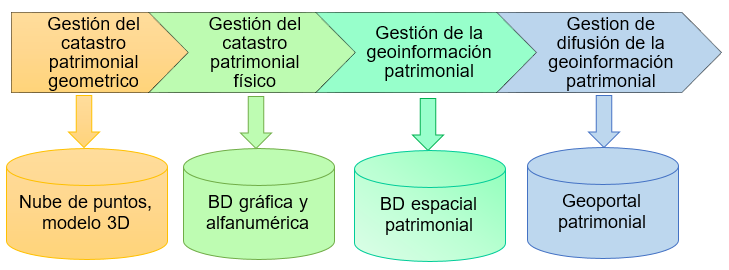 VERSIÓN: 1.0
METODOLOGÍA
Gestión del Catastro Patrimonial Geométrico
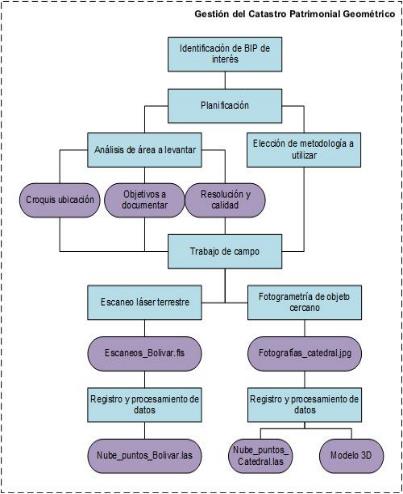 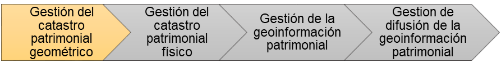 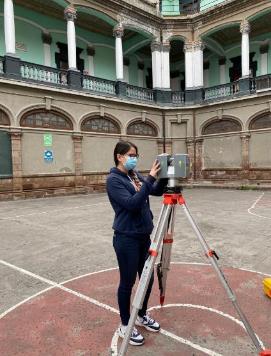 VERSIÓN: 1.0
METODOLOGÍA
Gestión del Catastro Patrimonial Físico
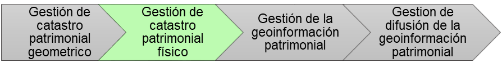 Fichas Patrimoniales INPC-GAD
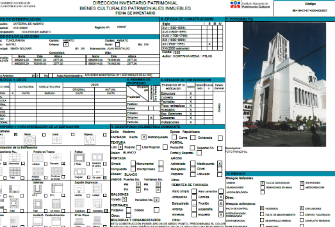 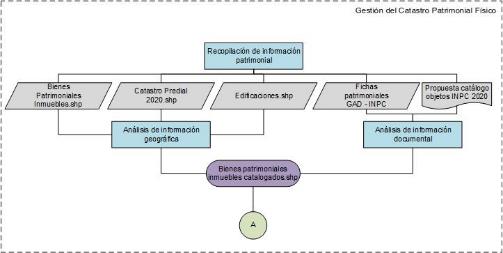 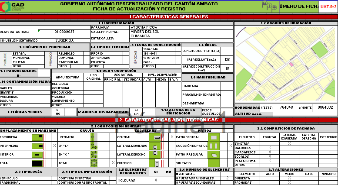 Bienes Patrimoniales Inmuebles
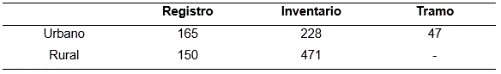 VERSIÓN: 1.0
METODOLOGÍA
Gestión del Catastro Patrimonial Físico
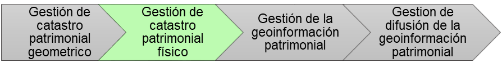 Propuesta Catálogo de Objetos INPC
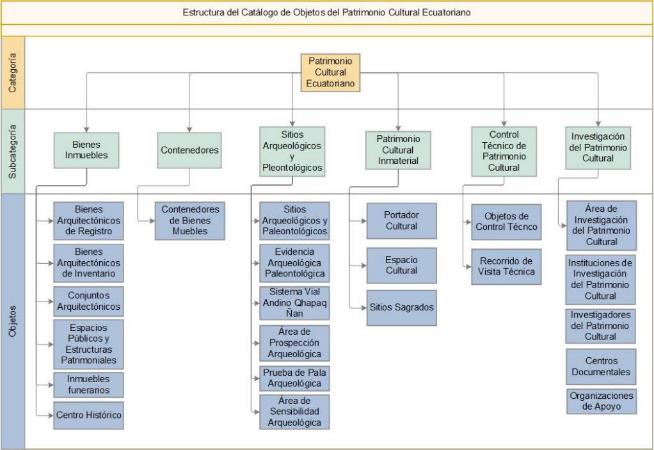 Nota. Tomado y adaptado de (Guevara, 2020).
VERSIÓN: 1.0
METODOLOGÍA
Gestión del Geoinformación Patrimonial
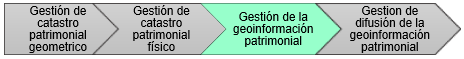 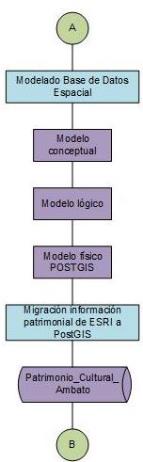 Modelo Conceptual (Modelo Entidad – Relación)
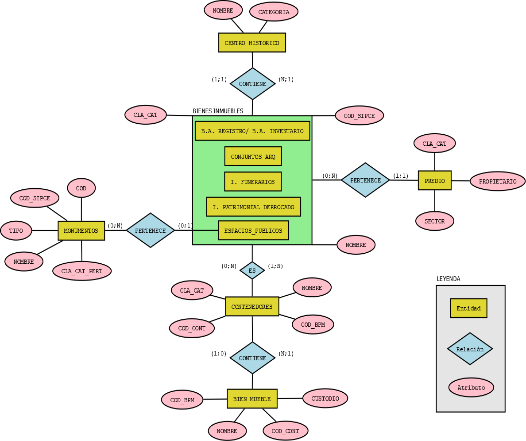 VERSIÓN: 1.0
METODOLOGÍA
Gestión del Geoinformación Patrimonial
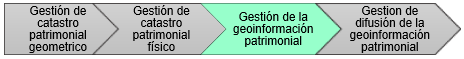 Modelo Lógico (Modelo Relacional)
Modelo Lógico (Modelo OGC)
Jerarquía de clases para soporte geométrico. Indexa al marco OGC.
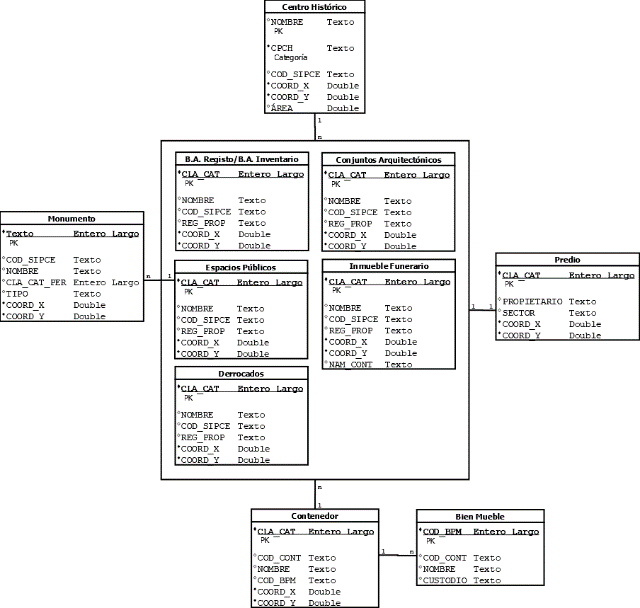 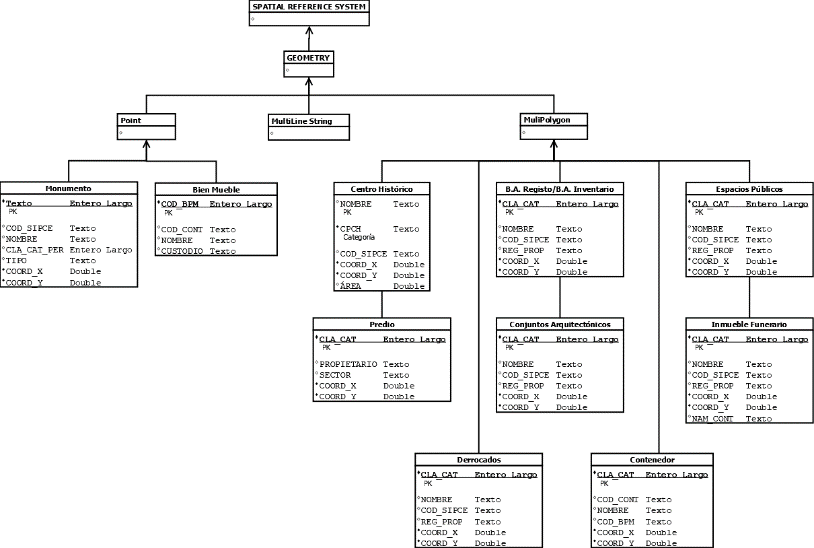 VERSIÓN: 1.0
METODOLOGÍA
Gestión del Geoinformación Patrimonial
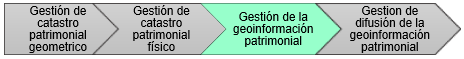 Modelo Físico
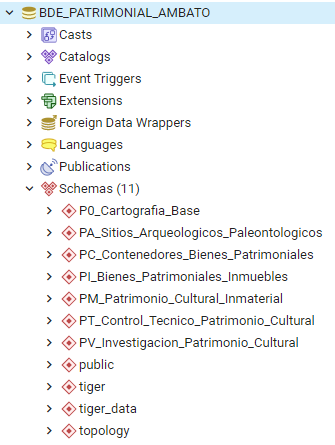 Nota. Esquema propuesto por CONAGE y Secretaría de Planificación con respecto a la estructura de un catálogo de objetos. Adaptado de (Consejo Nacional de Geoinformática, 2016).
VERSIÓN: 1.0
METODOLOGÍA
Gestión de la difusión de la Geoinformación Patrimonial
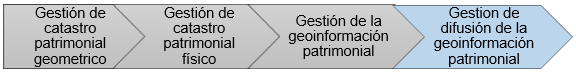 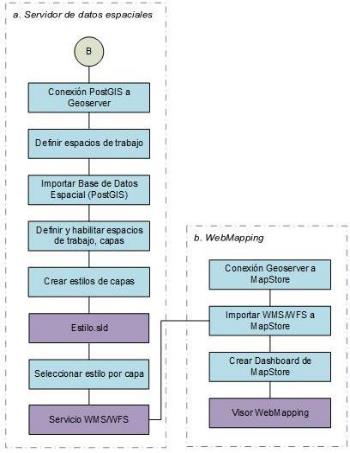 Servidor de Datos Espaciales
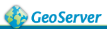 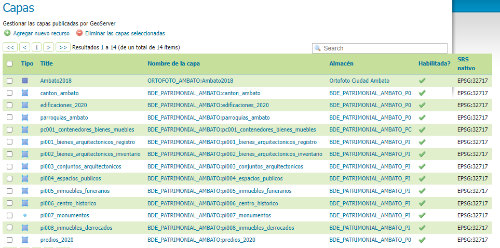 VERSIÓN: 1.0
METODOLOGÍA
Gestión de la difusión de la Geoinformación Patrimonial
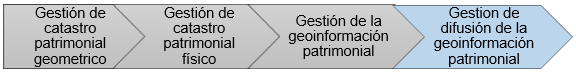 Geoportal - Web Mapping
MapStore
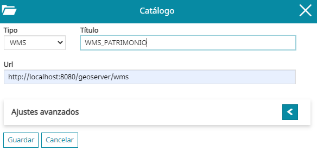 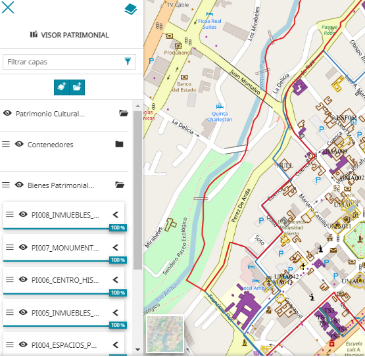 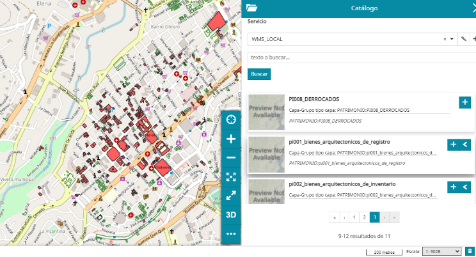 VERSIÓN: 1.0
RESULTADOS
Manual de procesos para el diseño del catastro patrimonial
Cobertura del catastro patrimonial georreferenciado de la ciudad de Ambato
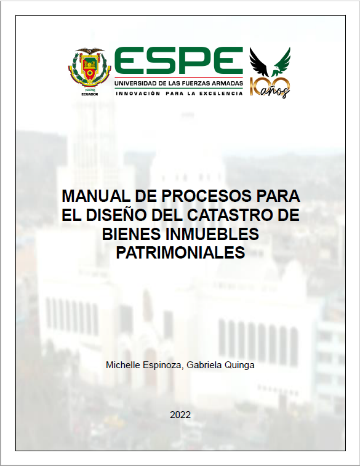 Parroquia Atocha - Ficoa
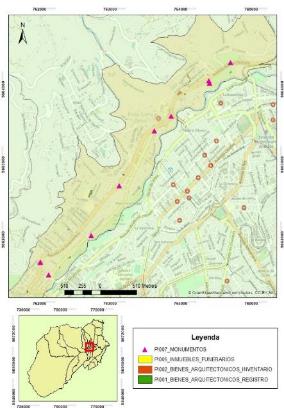 VERSIÓN: 1.0
RESULTADOS
Cobertura del catastro patrimonial georreferenciado de la ciudad de Ambato
Parroquia La Matriz
Parroquia La Merced
Parroquia San Francisco
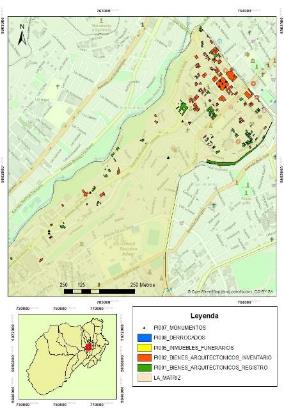 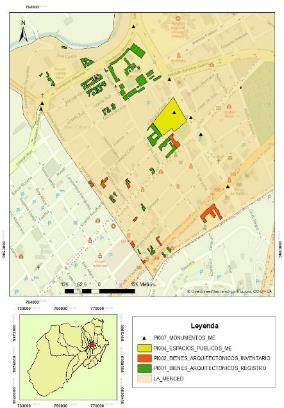 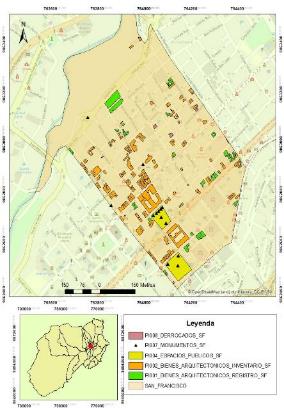 VERSIÓN: 1.0
RESULTADOS
Cobertura del catastro patrimonial georreferenciado de la ciudad de Ambato
Parroquia Huachi Loreto
Centro Histórico
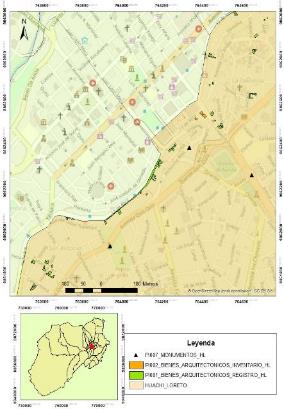 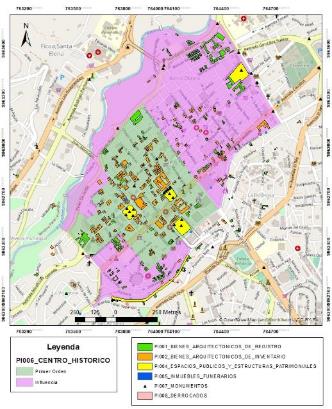 VERSIÓN: 1.0
RESULTADOS
Modelo tridimensional de la iglesia “La Catedral”
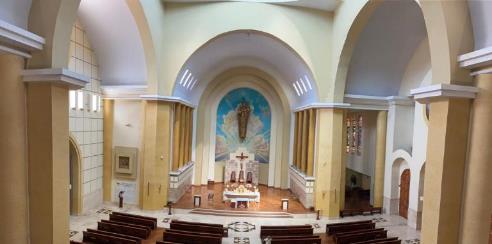 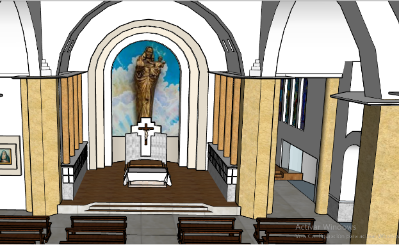 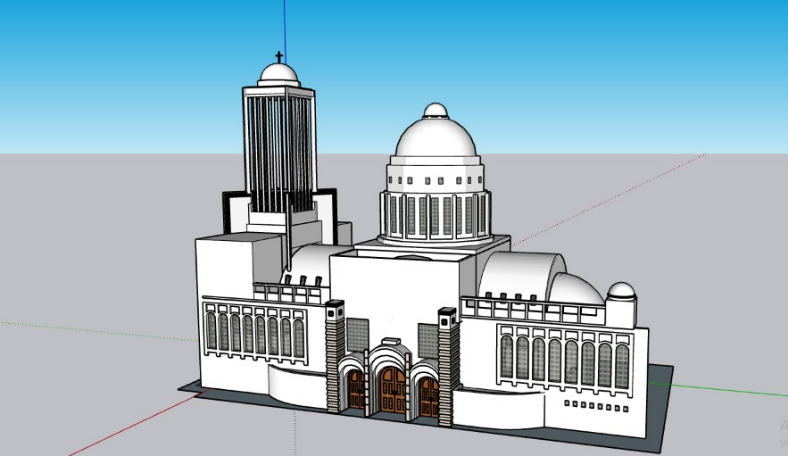 VERSIÓN: 1.0
RESULTADOS
Modelo tridimensional de la parte interna del “Colegio Bolívar”
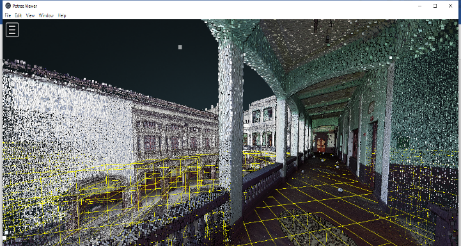 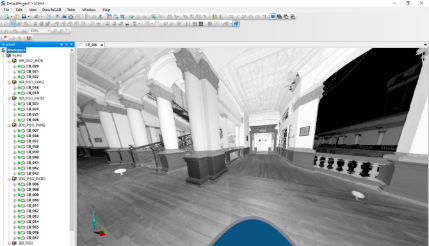 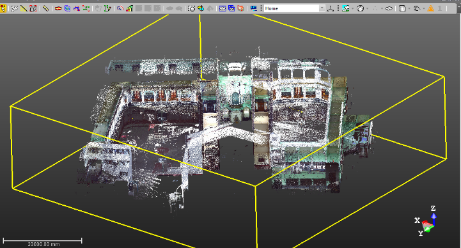 VERSIÓN: 1.0
RESULTADOS
Base de Datos Espacial Patrimonial Ambato
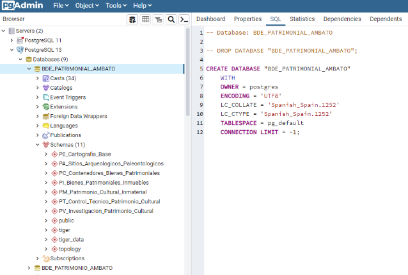 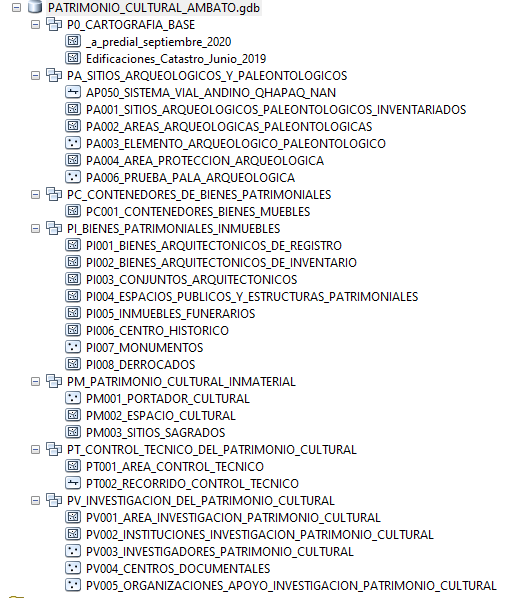 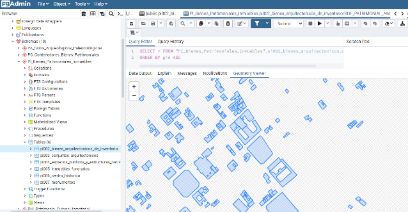 VERSIÓN: 1.0
RESULTADOS
Catálogo de Servicios Web
Web Feature Service (WFS)
Web Map Service (WMS)
Formato estándar GML
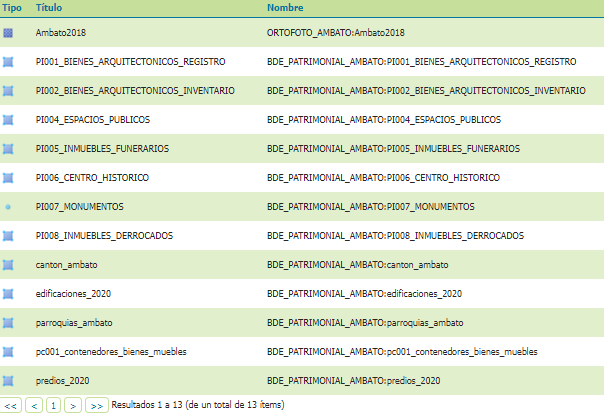 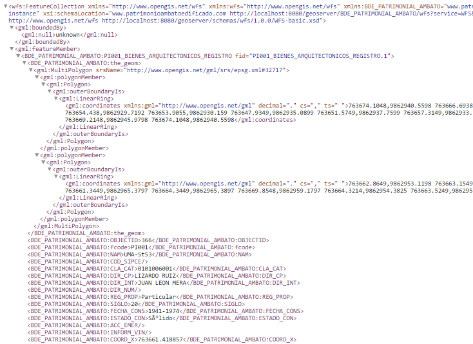 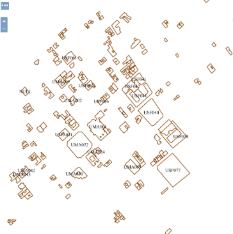 VERSIÓN: 1.0
RESULTADOS
Geoportal – Web Mapping
http://localhost:8080/mapstore/#/viewer/openlayers/33
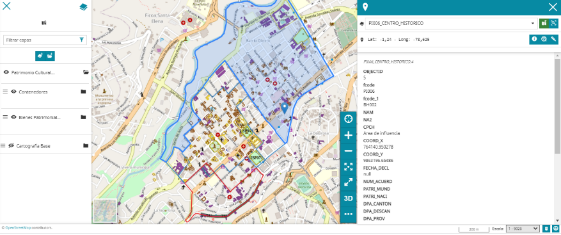 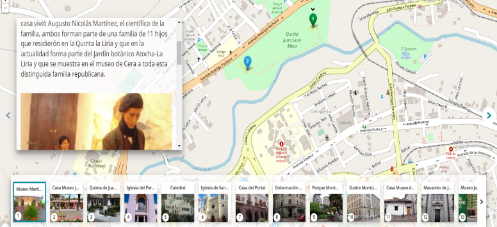 VERSIÓN: 1.0
CONCLUSIONES
VERSIÓN: 1.0
RECOMENDACIONES
VERSIÓN: 1.0
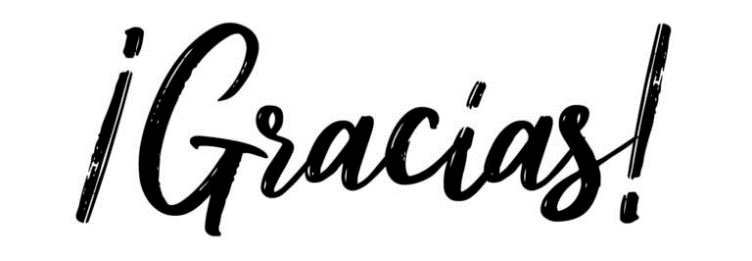 VERSIÓN: 1.0
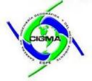 DEPARTAMENTO DE CIENCIAS DE LA TIERRA Y DE LA CONSTRUCCIÓN
CARRERA DE INGENIERÍA GEOGRÁFICA Y DEL MEDIO AMBIENTE
“Propuesta de un modelo de gestión para la documentación y difusión de la geoinformación de los bienes inmuebles pertenecientes al patrimonio cultural edificado de la ciudad de Ambato”
Autoras: Espinoza Cruz, Michelle Daniela
          Quinga Loya, María Gabriela
Director del proyecto
Ing. Pérez Salazar, Pablo MSc
Docente evaluador
Ing. Padilla, Oswaldo Ph. D.
Director de carrera
Ing. Robayo Nieto, Alexander MSc
Secretaria Académica
Ab. Benavides Guzmán, Michelle
FECHA ÚLTIMA REVISIÓN: 13/12/11
CÓDIGO: GDI.3.1.004
VERSIÓN: 1.0